Как себя вести в критической ситуации
Что такое критическая 
ситуация ???
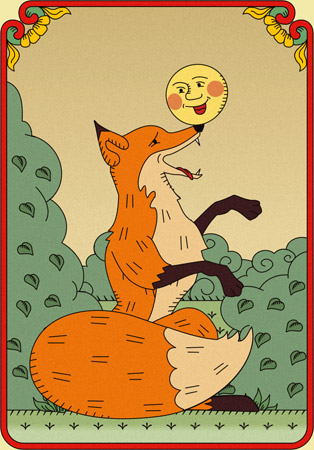 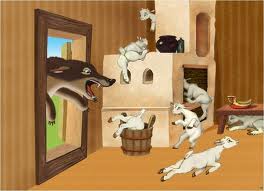 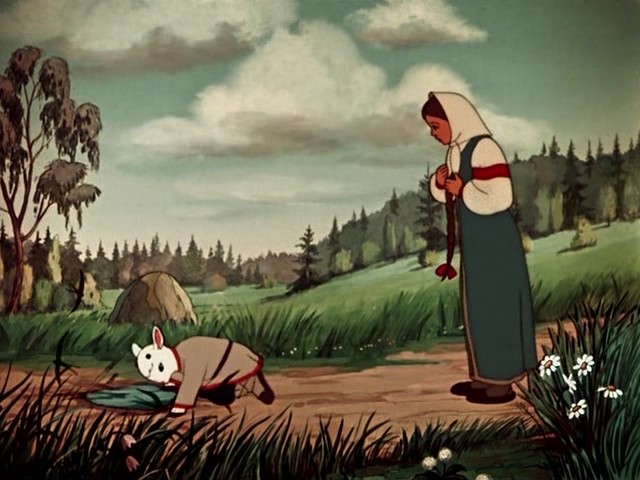 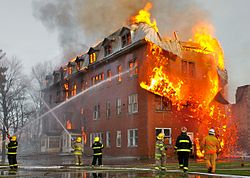 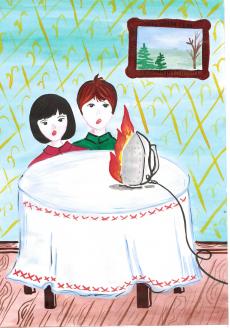 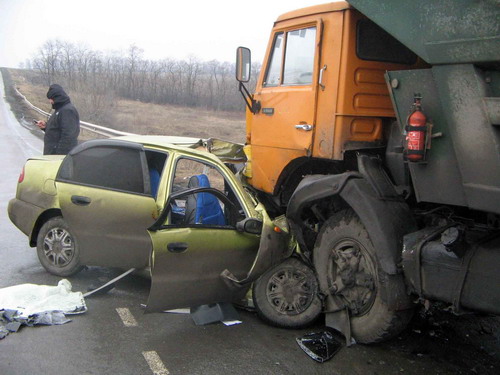 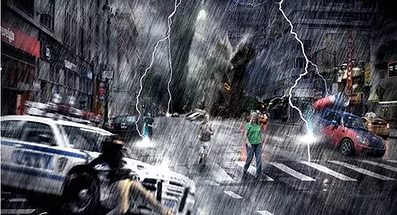 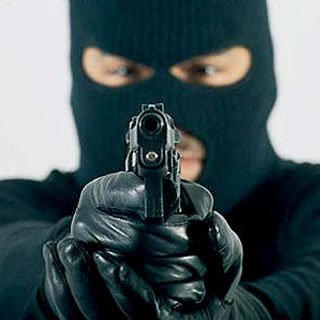 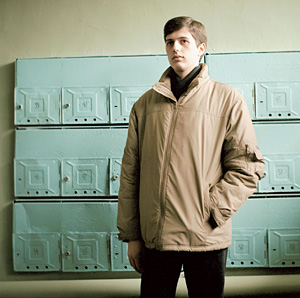 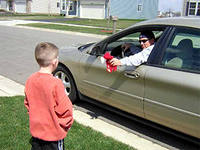 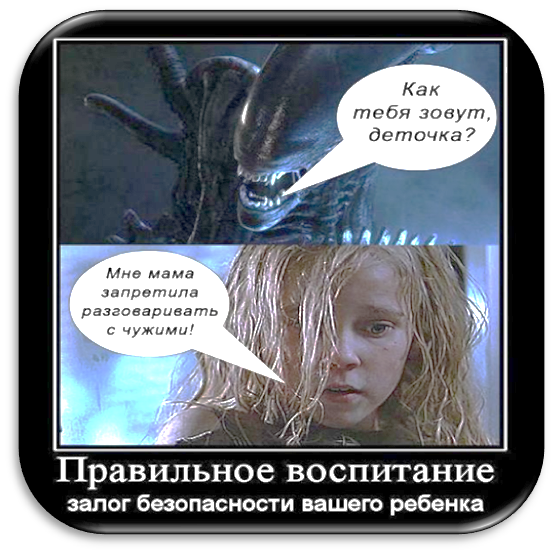 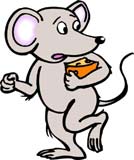 Не пускайте дядю в дом,
Если дядя не знаком!
И не открывайте тете,
Если мама на работе,
Ведь преступник он хитер,
Притвориться, что
Или даже скажет он, 
Что пришел к вам
Он покажет вам пакет
А под мышкой 
Или он надел халат,
А под ним штук пять 
А за ним спешит «старушка»,
У нее в авоське 
В жизни всякое бывает
С тем кто двери 
Чтоб тебя не обокрали,
Не схватили, не украли,
Незнакомцам ты не верь
Закрывай покрепче
монтер
пистолет
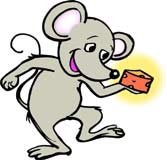 гранат
пушка
открывает
дверь
Правила поведения в общественном транспорте
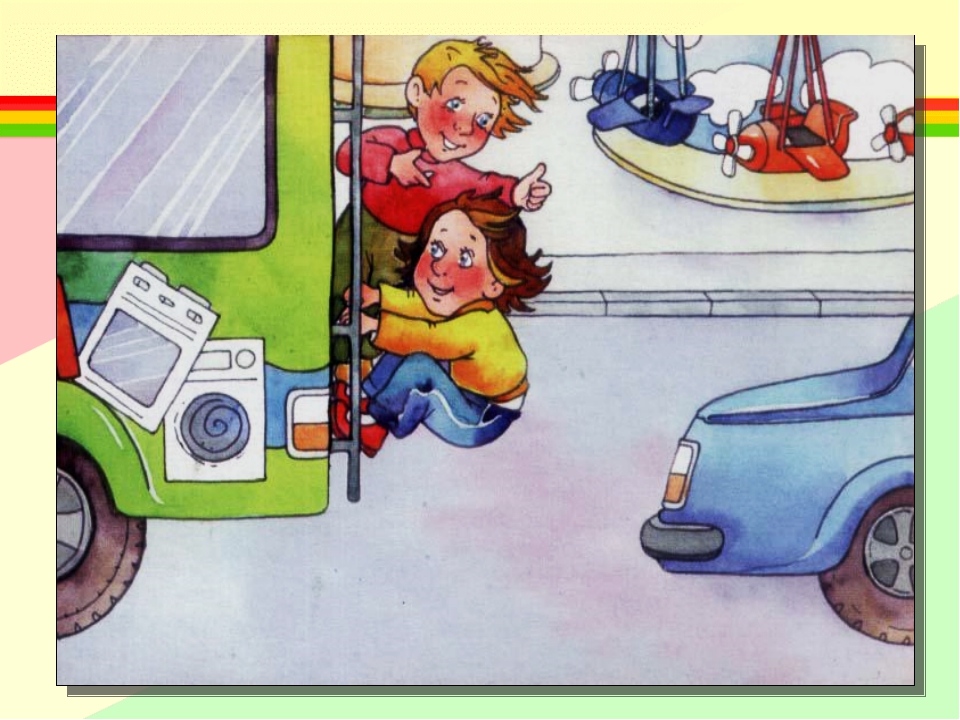 Умей твердо сказать -  НЕТ !!!
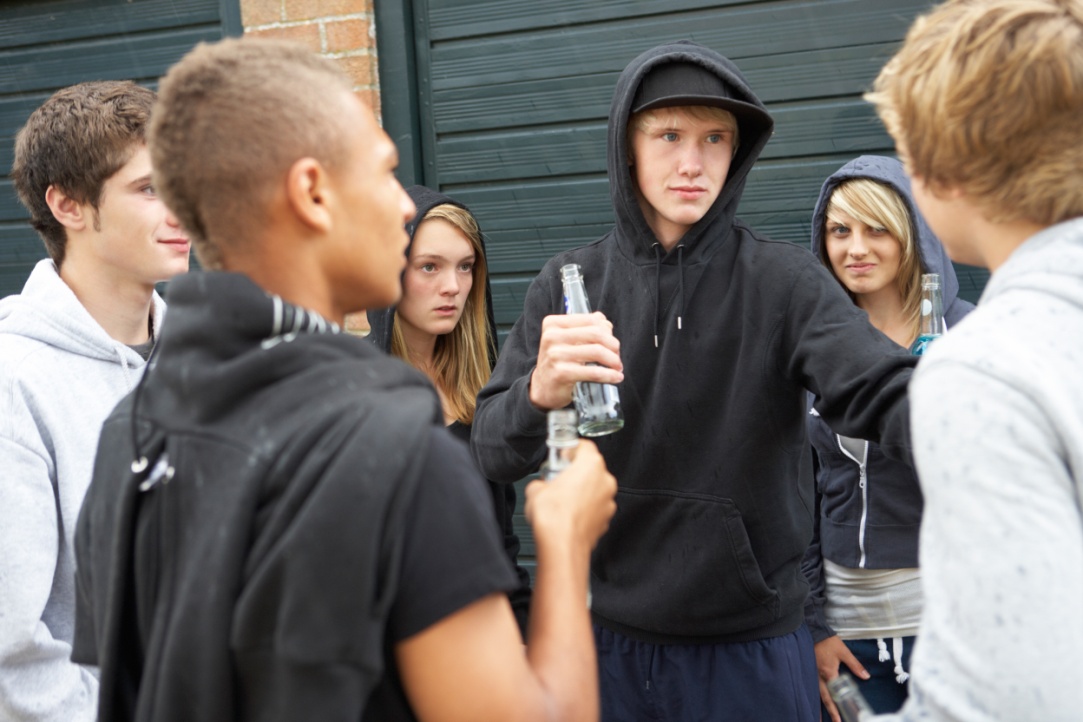 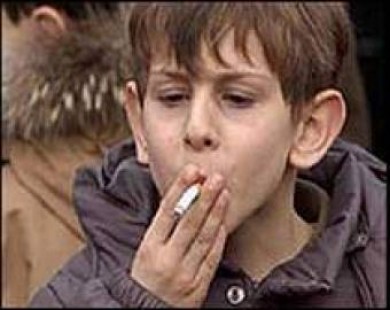 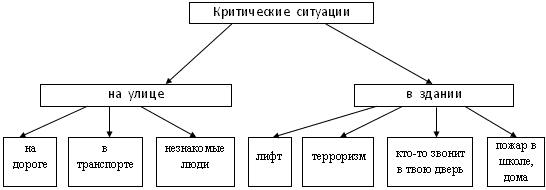 Что чувствует человек 
в критической 
ситуации?
слезы
страх
опасность
неуверенность
боль
обида
Спасибо за внимание!